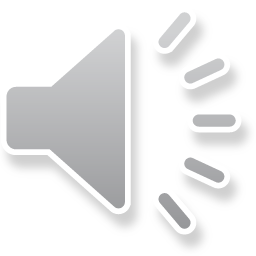 Besar atau Kecil?
(Big or Small?)
Kucing kecil
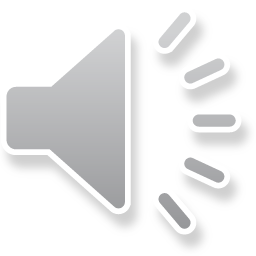 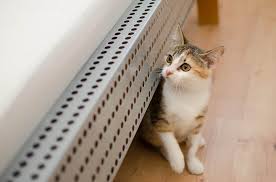 Kucing besar
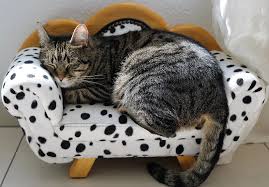 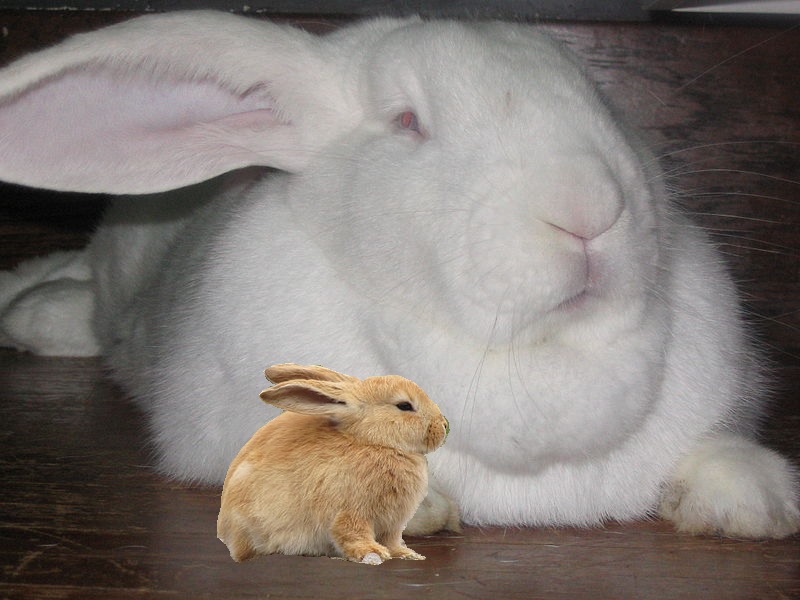 Kelinci besar
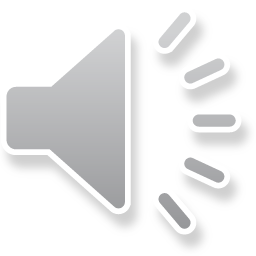 Kelinci kecil
Ikan kecil
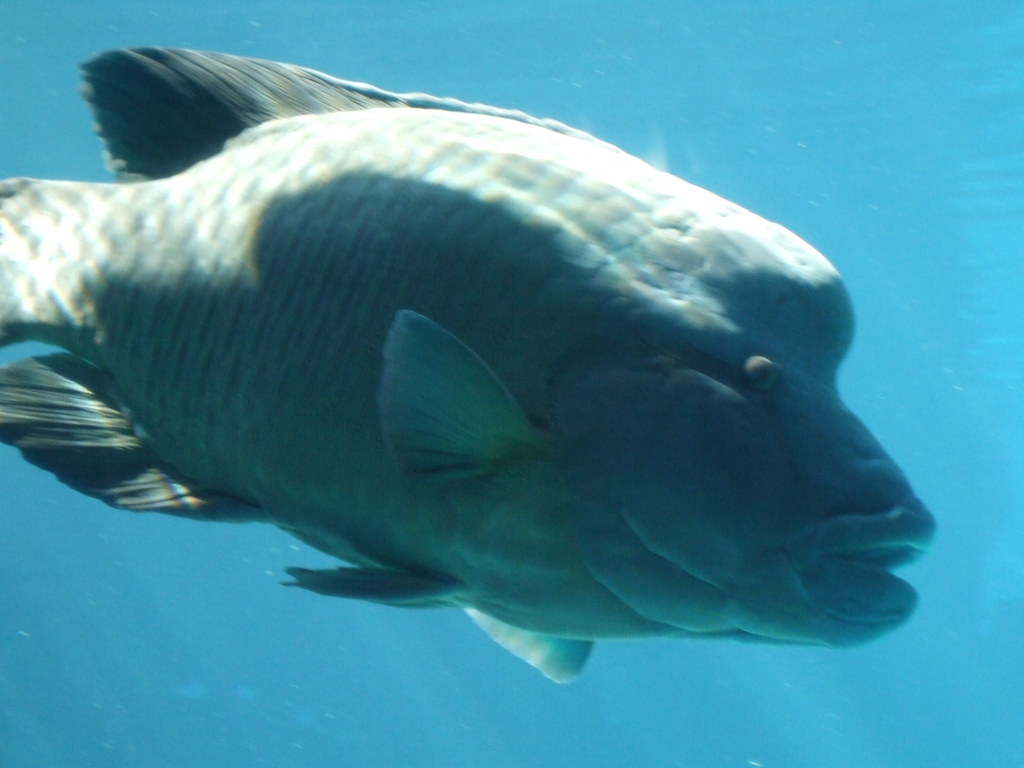 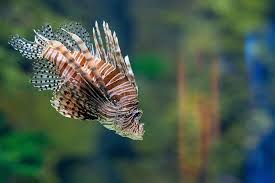 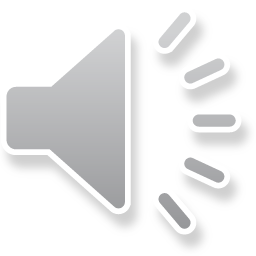 Ikan besar
Kura-kura besar
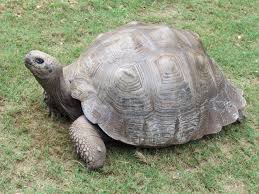 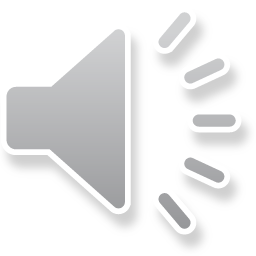 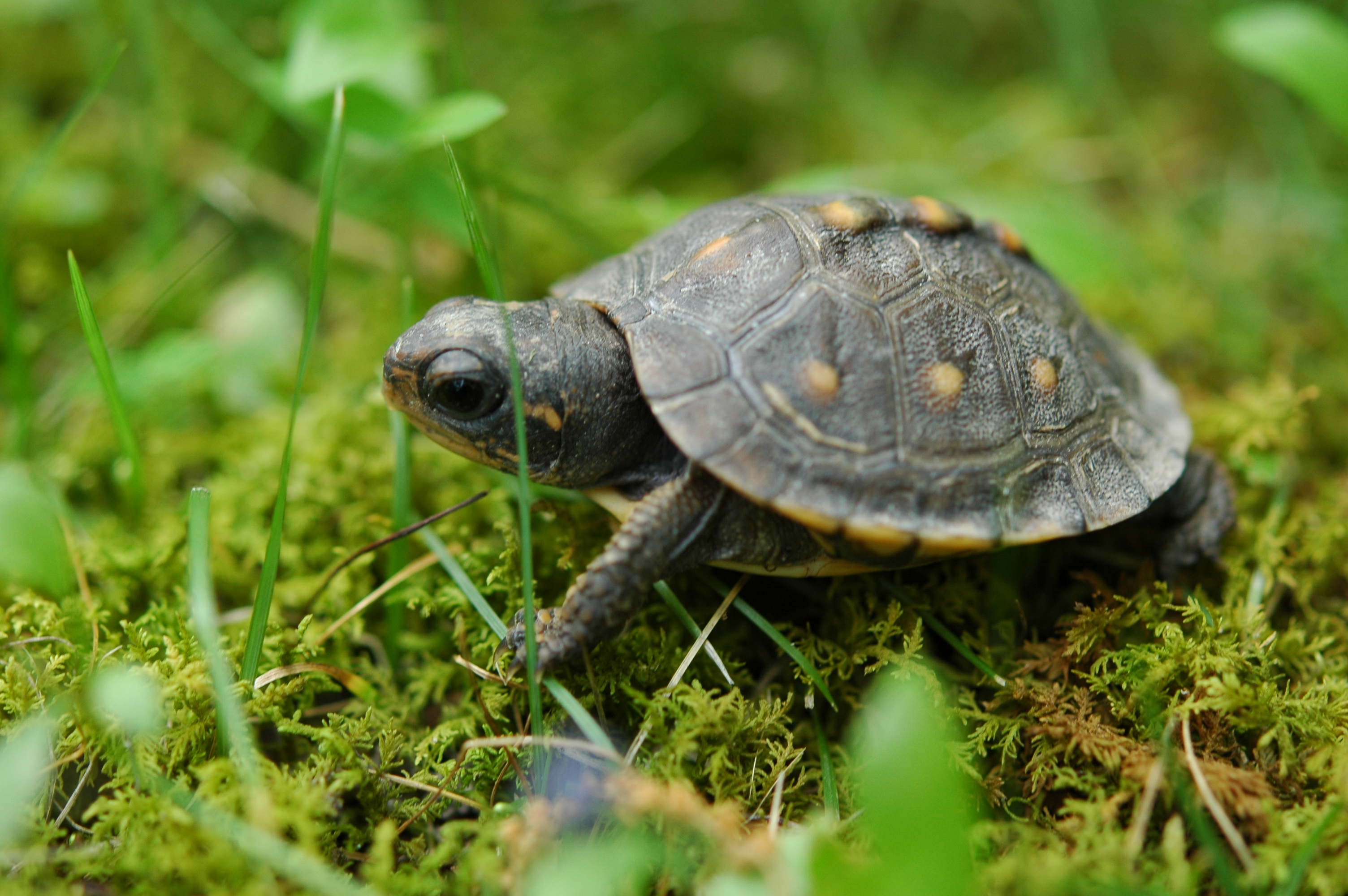 Kura-kura kecil
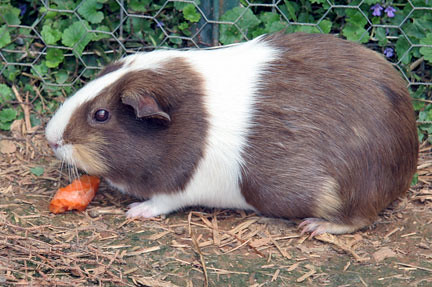 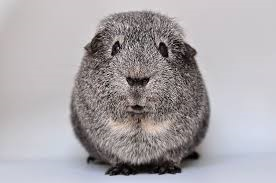 Marmot  kecil
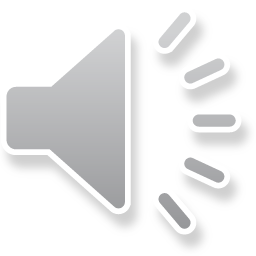 Marmot besar
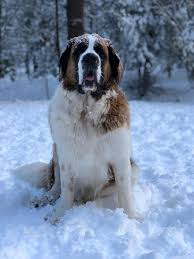 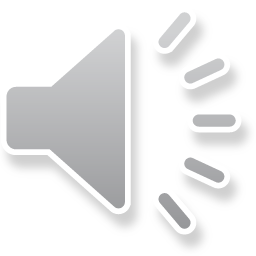 Anjing besar sekali!!
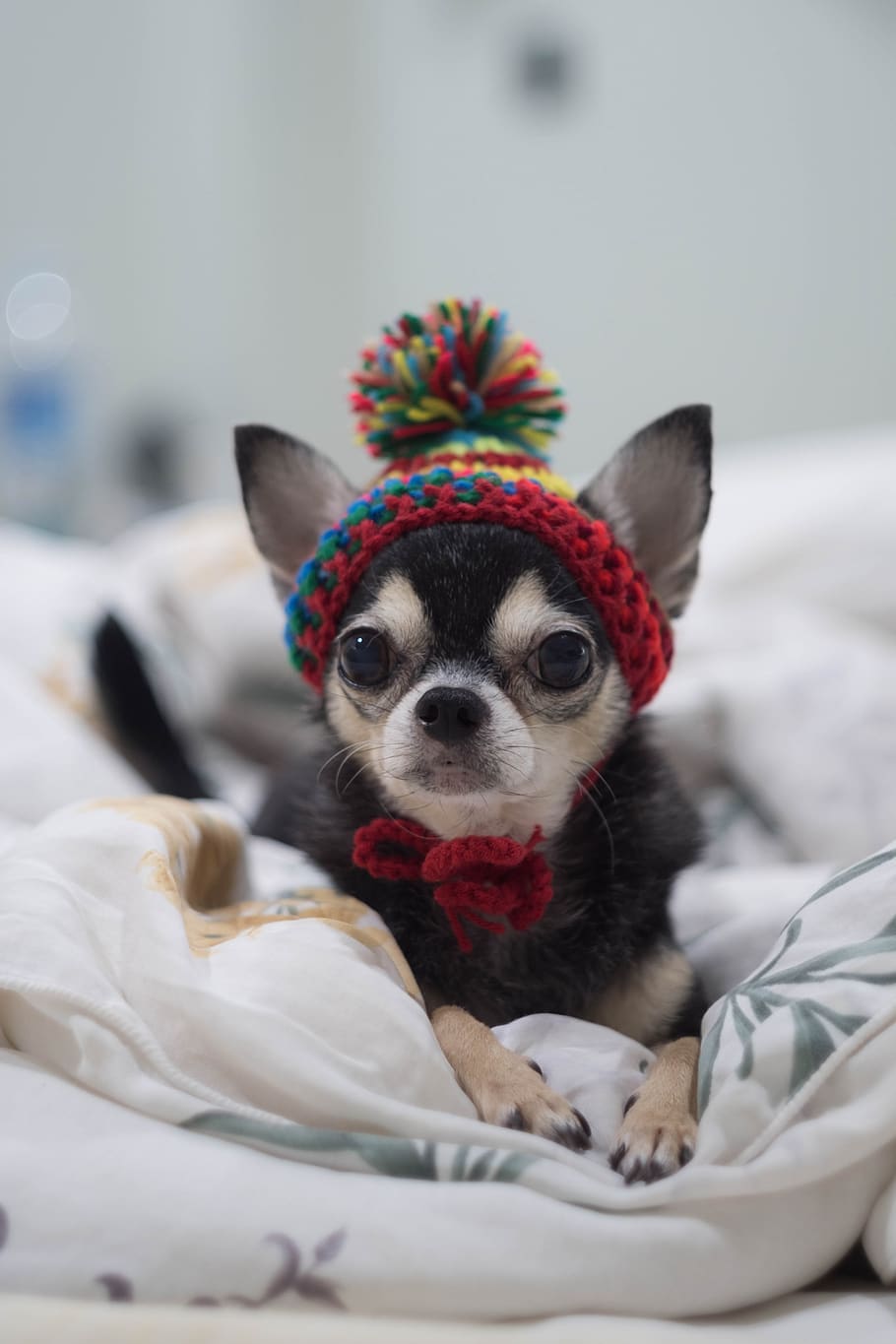 Anjing kecil sekali!!
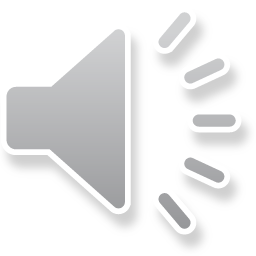 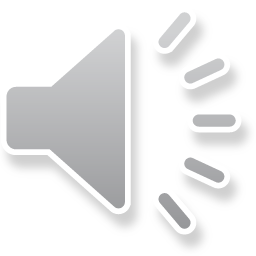